Ms Word 2010
Oblikovanje znakova
Priprema datoteka za vježbu
Vježba 1a.
Na radnoj površini načiniti mapu Za Word_Prezime. U nju pohraniti prethodno pripremljene datoteke: 
Prvi, 
Drugi, 
1_gotovo, 
datoteka naziva vlastitog prezimena.
Sanda 2018.
Priprema datoteka za vježbu
2_tekst
3_tekst
4a_tekst
4b_tekst
5_tekst
6_tekst
Tekstovi
Rode.
Vježba 1b.
U mapu Za Word_Prezime pohraniti datoteke preuzete sa  sustava Loomen.
Sanda 2018.
Kopiranje i premještanje
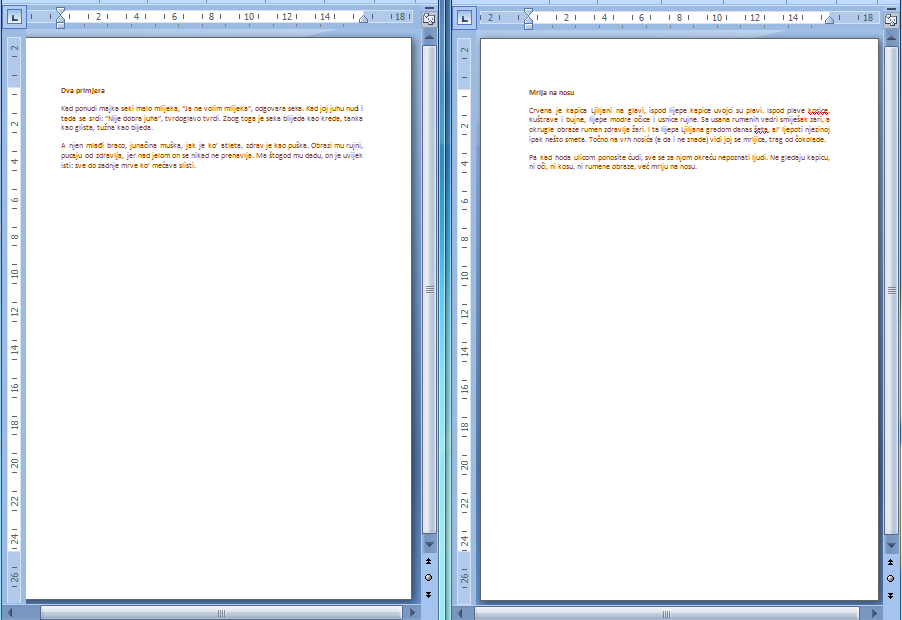 Vježba 2.
Otvoriti datoteku Prvi iz mape Za Word_Prezime.
U datoteku Prvi premjestiti tekst Dva primjera iz datoteke Tekstovi.
Tako promijenjen dokument spremiti pa zatvoriti.
Sanda 2018.
Kopiranje i premještanje
Vježba 3.
Otvoriti datoteku Drugi iz mape Za Word_Prezime.
Datoteku stvorenu prema predlošku Pismo Oriel popuniti kako prikazuje sljedeći slajd.
Sanda 2018.
Podesiti datum korištenjem ponuđenog kalendara.
U područja naslovljena na primatelja upisati podatke svog prijatelja.
Unijeti svoje osobne podatke u područja koja su naslovljena na tvrtku pošiljatelja.
U područje za način oslovljavanja upisati:Pogledaj ovaj tekst iz zbirke “Čarobni prozor” Ratka Zvrka:
U područje tijela pisma kopirati tekst Mrlja na nosu iz datoteke Tekstovi.
U područje za unos završnog dijela upisati:Lijepo te pozdravljam!
Sanda 2018.
Vježba 3
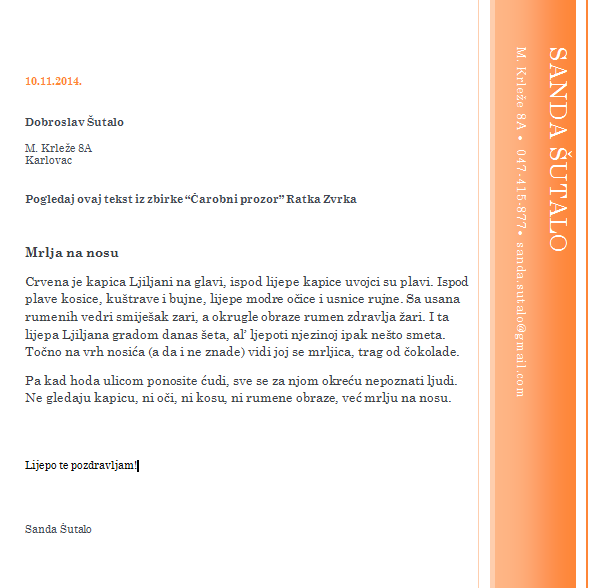 Nakon promjene dokument izgleda kao što pokazuje slika.
Tako promijenjen dokument spremiti pa zatvoriti.
Sanda 2018.
Označavanje teksta
Tekst kojem se želi mijenjati izgled znakova, veličina, boja, stil ispisa i sl. treba označiti.
Tekst se označava tako da se mišem, uz pritisnutu lijevu tipku, prevuče preko njega.
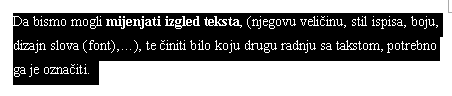 Sanda 2018.
Označavanje teksta
Sanda 2018.
Oblikovanje teksta
Odabranom tekstu može se mijenjati: 
izgled znaka (enlg. font),
veličina znaka, 
boja znaka,
stil ispisa: (podebljano (engl. bold), nakošeno (engl. italic), podvučeno (engl. underline).
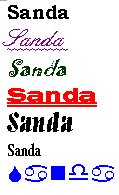 Sanda 2018.
Oblikovanje teksta
Za promjenu izgleda teksta potrebno ga je označiti, pa birati:
kartica Polazno, grupa Font, a potom željeni naredbeni gumb.
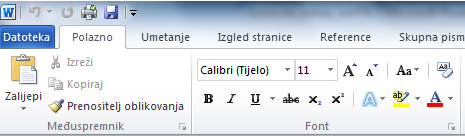 1
2
Sanda 2018.
Oblikovanje teksta
promjena oblika znaka(engl. font)
povećaj/smanji veličinu fonta
promjena veličine znaka
promjena velika/mala slova
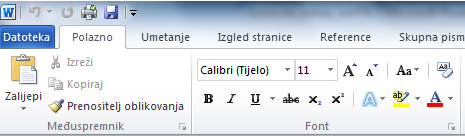 promjena stila znaka
promjena boje znaka
promjena stila  podvlake
indeks, eksponent
markiranje teksta
Sanda 2018.
Mini alatna traka
Promjenu izgleda teksta omogućava i mini alatna traka koja se prikazuje nakon označavanja teksta.
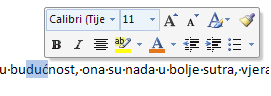 Sanda 2018.
Vježba 4
Sanda 2018.
Vježba 4
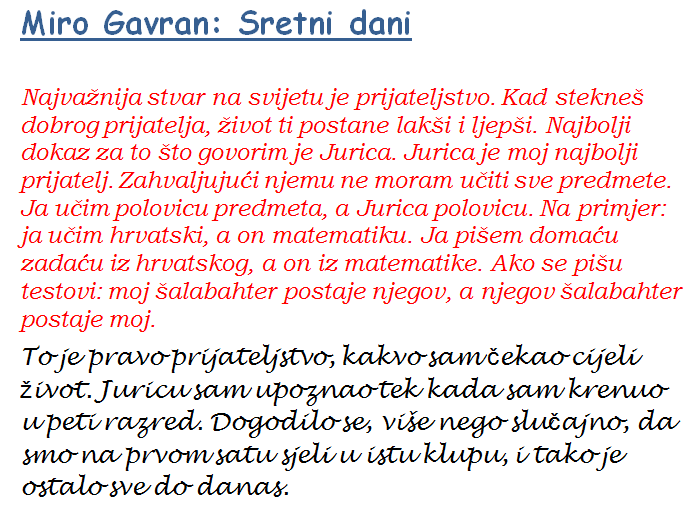 Nakon promjene tekst izgleda kao što pokazuje slika.
Tako promijenjen dokument spremiti pa zatvoriti.
Sanda 2018.
Veličina znakova
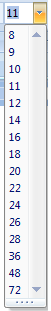 Veličina znakova izražava se u točkama.
Točka iznosi približno 1/72 palca (inča).(1/72 palca = 0,0353 cm).
	
	(Ovaj podatak vrijedi samo za otisak na papiru pod uvjetom da se pri ispisu odredi povećanje 100%.)
Sanda 2018.
Oblikovanje teksta
Odabirom boje osvjetljenja teksta moguće je načiniti da tekst izgleda kao da je označen markerom.
Jednom napisana slova moguće je pretvarati u mala ili velika tiskana. 
Razni stilovi i boje podvlake.
1
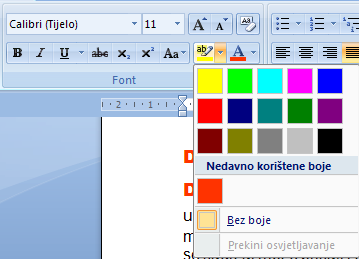 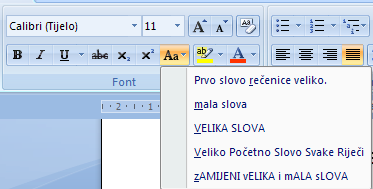 2
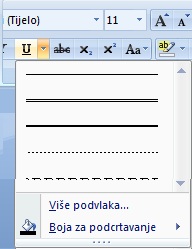 3
Sanda 2018.
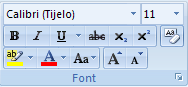 Oblikovanje teksta
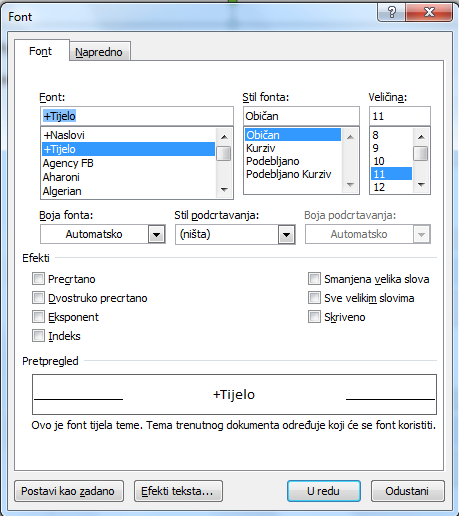 Za grupu Font moguće je otvoriti pripadajući dijaloški okvir.
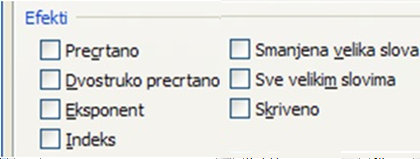 Sanda 2018.
Vježba 5.
Sanda 2018.
Vježba 5.
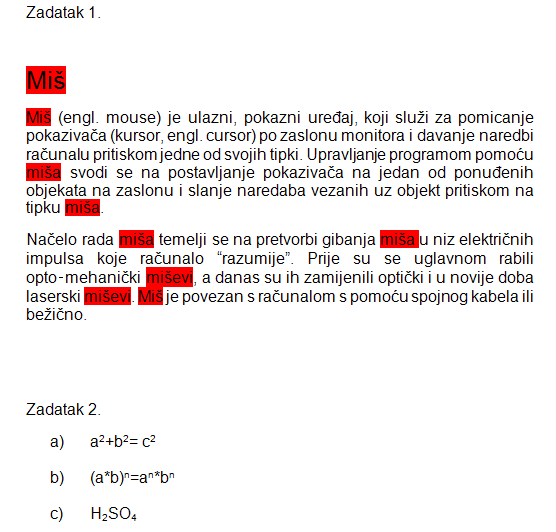 Nakon promjene tekst izgleda kao što pokazuje slika.
Tako promijenjen dokument spremiti pa zatvoriti.
Sanda 2018.
Prenositelj oblikovanja
Oblikovanje znakova može se prenijeti na drugi tekst naredbom Prenositelj oblikovanja. Potrebno je:
označiti znakove izvornog oblikovanja,
birati gumb Prenositelj oblikovanja (kazalo poprima izgled kista),
označiti znakove na koje se želi prenijeti izvorno oblikovanje.
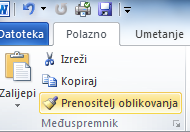 1
3
2
Sanda 2018.
Prenositelj oblikovanja
Da bi se oblikovanje prenijelo na više skupina znakova smještenih na raznim mjestima u dokumentu, treba dvokliknuti na gumb Prenositelj oblikovanja.
Naredba ostaje aktivna sve do pritikska na tipku [Esc].
Sanda 2018.
Vježba 6.
Sanda 2018.
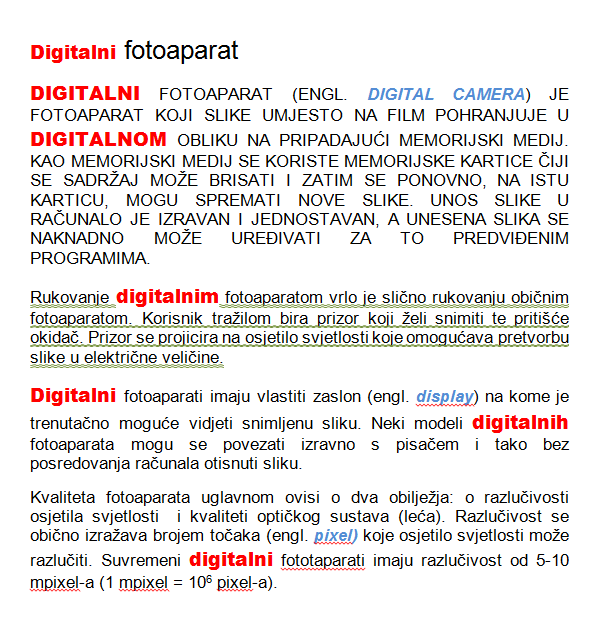 Vježba 6.
Nakon promjene tekst izgleda kao što pokazuje slika.
Tako promijenjen dokument spremiti pa zatvoriti.
Sanda 2018.
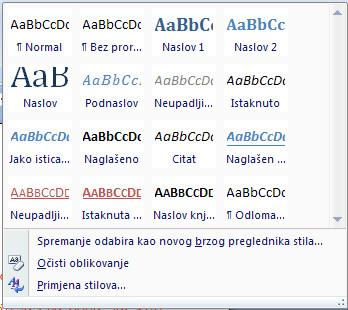 1
3
2
Primjena stila
Stil je skup značajki oblikovanja spremljen pod odgovarajućim imenom u obliku dokumenta (predloška), a koristi se za lakše oblikovanje teksta. Može ga se primijeniti ili izmijeniti, a moguće je stvoriti i vlastite stilove.
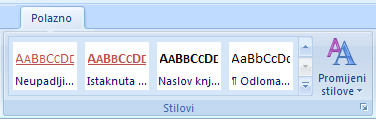 Sanda 2018.
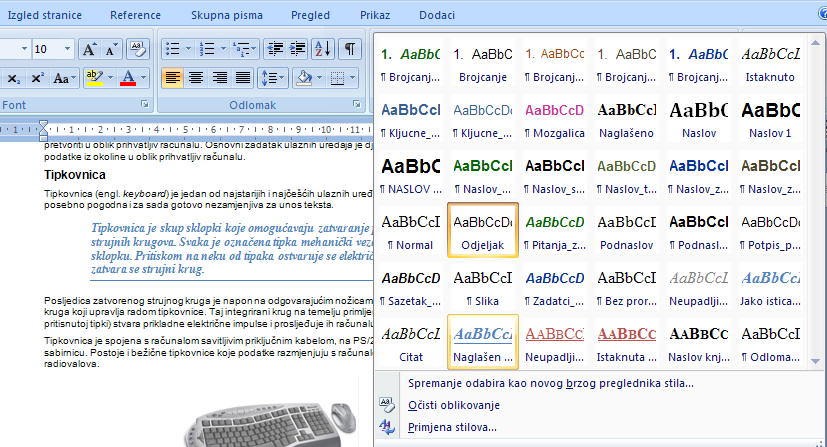 Primjena stila
Za provjeru izgleda pojedinog stila potrebno je označiti tekst a zatim kazalo miša postaviti na oznaku željenog stila. Stil se odabire klikom miša.
Sanda 2018.
Uklanjanje stila
Ako se s odabranog teksta želi ukloniti stil potrebno je po označavanju birati:
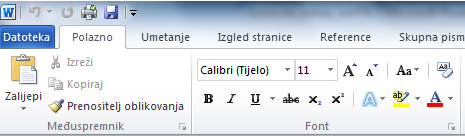 1
3
2
Sanda 2018.
Vježba 7.
Sanda 2018.
Vježba 7.
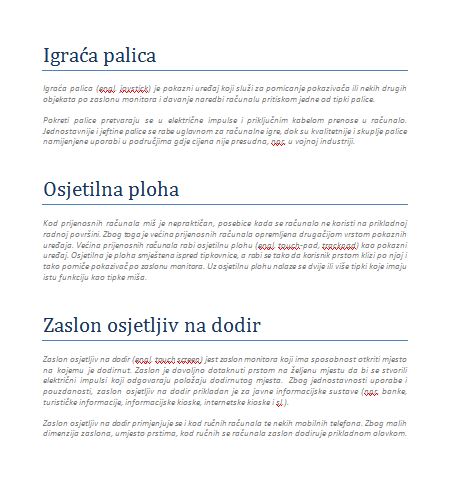 Nakon promjene tekst izgleda kao što pokazuje slika.
Tako promijenjen dokument spremiti pa zatvoriti.
Sanda 2018.